Henning Schulzrinne – Columbia University
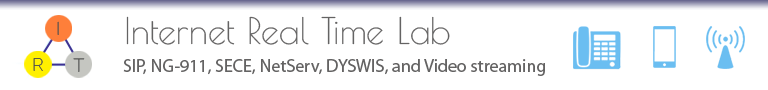 Old-fashioned Internet guy
Not interested in blockchain
Internet of Things
How to make IoT (and the Internet) easier to use and debug
Public policy
Broadband inclusion – rural, low income, people with disabilities
Open Internet
Public safety (911/112, alerting, …)
Robocall prevention
Network economics
Internet architecture and standards
VoIP and related topics
Internet measurements
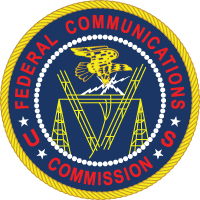 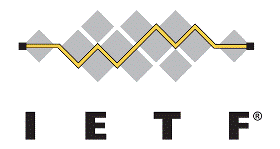